the Amazing world of English –
Speaking countries
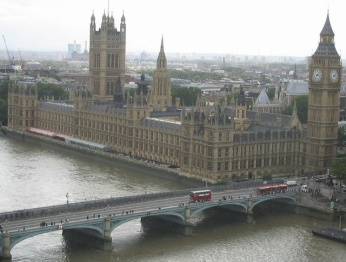 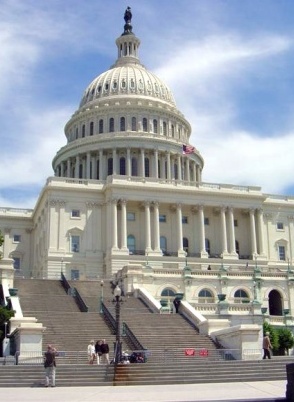 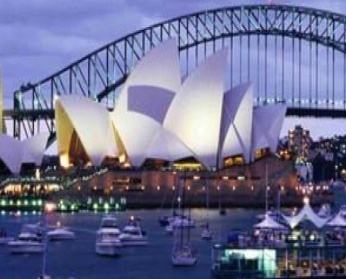 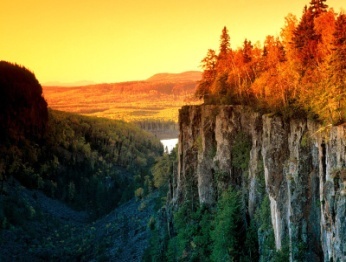 Игнатьевская Татьяна Николаевна
учитель английского языка
МБОУ «Нижнекулойская средняя общеобразовательная школа
Верховажский  район
Вологодская область
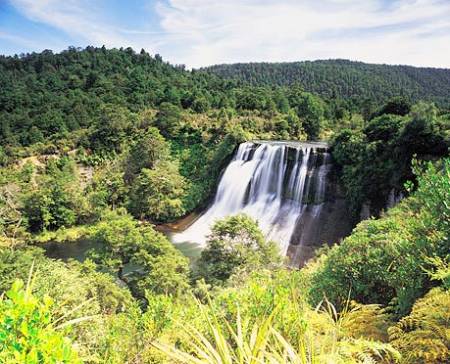 Цель: 
создание условий для формирования  социокультурной компетенции учащихся средствами иностранного языка.
Задачи: 
образовательная –формировать у учащихся  представление об англо- язычных странах; познакомить  учащихся с достопримечательностями стран;   формировать навыки применения полученных знаний на других уроках; научить учащихся самостоятельно планировать и осуществлять свою учебно-коммуникативную деятельность;
развивающая - продолжить развитие поисковых, творческих способностей, развивать умение извлекать информацию из различных источников, развивать познавательный интерес, развивать речевое умение (монологическая и диалогическая формы речи);
воспитательная - формировать коммуникативные умения, способность работать коллективно, повышать мотивацию к изучению предмета, воспитывать патриотические чувства и толерантное отношение к иностранной культуре.
the Guggenheim
the Wonder in the Coral Sea
the symbol of New Zealand
Falling Water
Life of the 21-st
        century
English- speaking countries
The United States of America
Great Britain
Canada
Australia
New Zealand
The world of English- speaking countries is interesting, various and amazing. 
There are a lot of  outstanding writers and poets.   The culture of the countries is fascinating.  People can proud of a great number of    achievements  in different  fields of life.  Tourists are admired  by a unique nature and landscapes of English-speaking countries.
          And of course  English language is the great language.
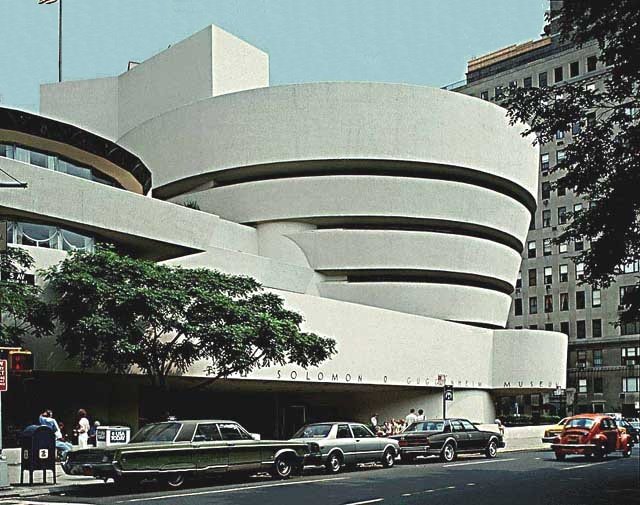 The Guggenheim Museum
It is situated in Manhattan, New York
It is a modern art and sculpture  museum
It was opened in 1939 and first was called the “Museum of Non- Objective Painting”
The museum has a comprehensive collection of European painting throughout the 19-20-th centuries
It refers to the Solomon R. Guggenheim Foundation, founded in 1937
It has the collection of American painting from the second half of  the 20-th century
The Founder of the Museum
The American philanthropist Solomon Robert Guggenheim was the son of industrialist Meyer Guggenheim.  Solomon was the fourth son of Meyer Guggenheim. He began collecting abstract art in the 1920-s, and in 1939  he founded the Museum of Non-Objective Painting  to display his collection in New York City. The Guggenheim Museum grew out of the art –collecting activities of Solomon Robert Guggenheim.
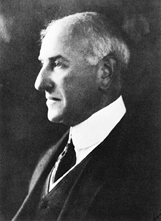 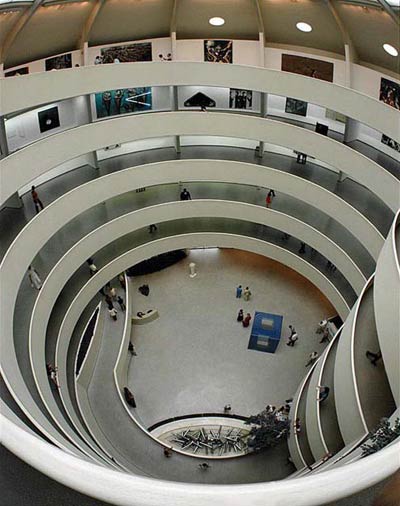 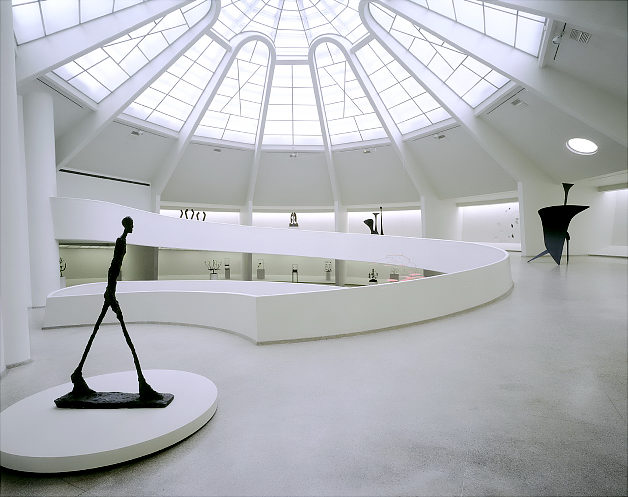 Solomon  Robert  Guggenheim
                   (1861-1949)
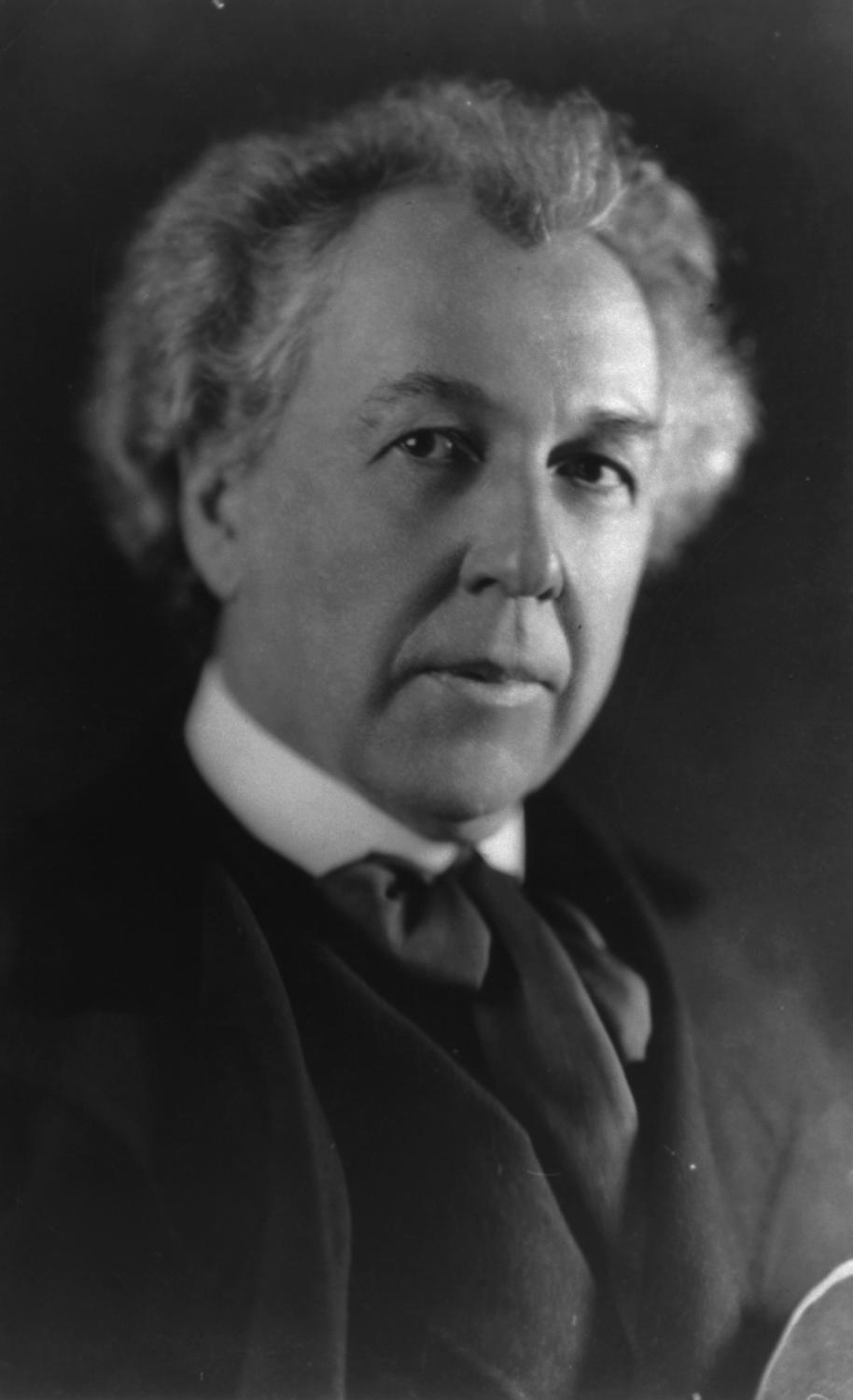 Frank Lloyd Wright
The unusual form of the museum is the work of Master of Organic Architecture who  was one of the most prominent  and influential architects of the first half of the 20-th century.  He not only developed a series of highly individual styles  over his extraordinary long architectural career, he influenced  the whole course of American architecture and building. To this day he remains probably America’s most famous architect. 
People can see his concept of “space in motion” in the design of the Guggenheim Museum.
Frank’s  mother gave him paper, blocks, and other simple material to play when he was young.  She would help him arrange  these materials to build things. He later said that this training affected  his architecture.
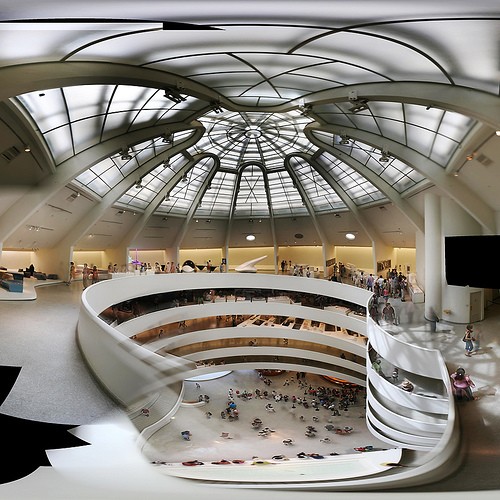 The building is “all in one great space on a continuous floor”.                    
                               F.L.Wright
The interior of the museum
                              Architect Frank Lloyd Wright
The Heritage of the Museum
The museum’s collections include  large numbers of  impressionist, postimpressionist, cubist and abstract artworks by such artists as
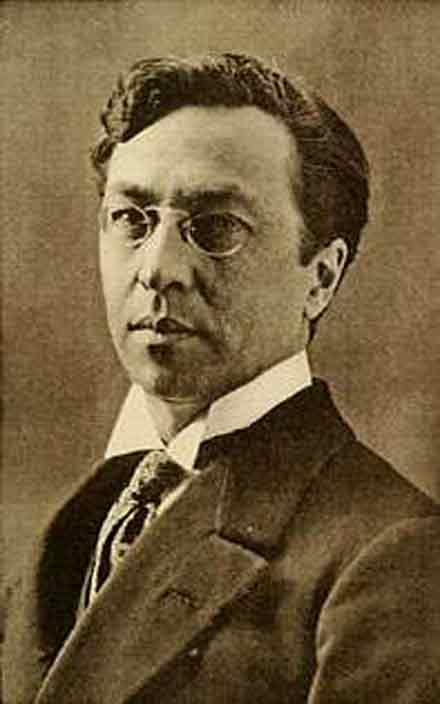 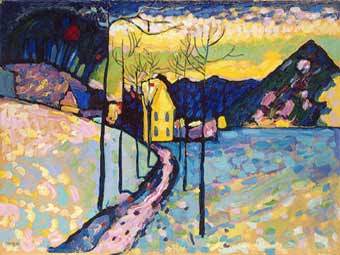 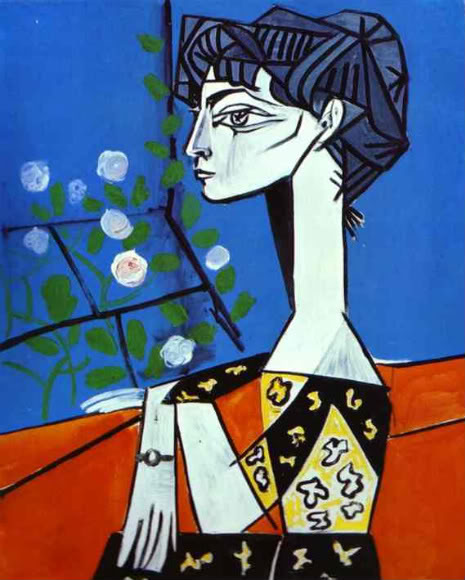 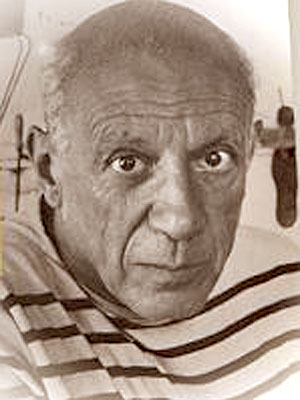 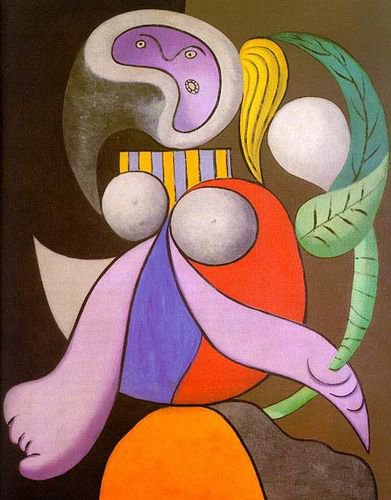 Wassily Kandinsky
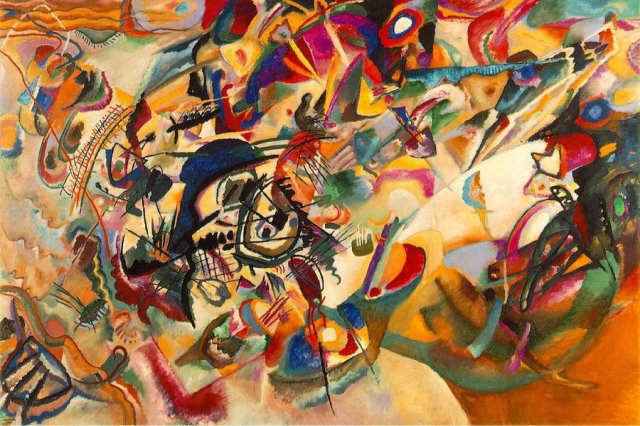 Pablo Picasso
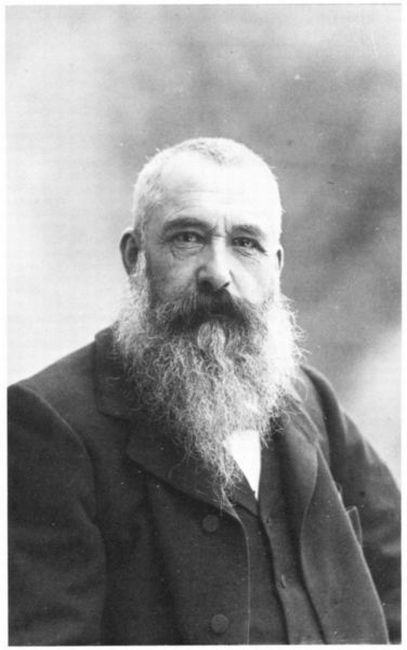 Edouard Manet
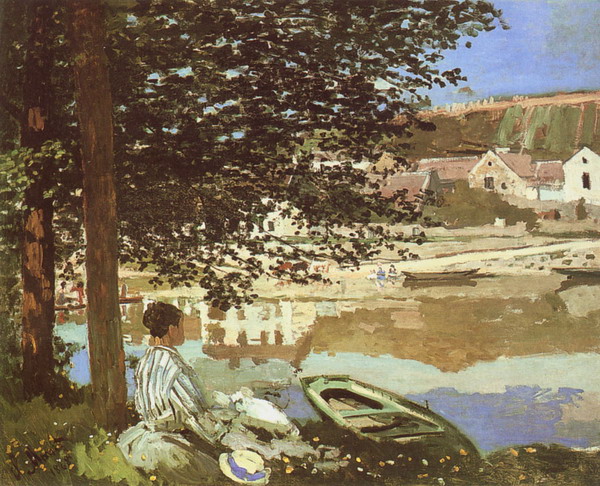 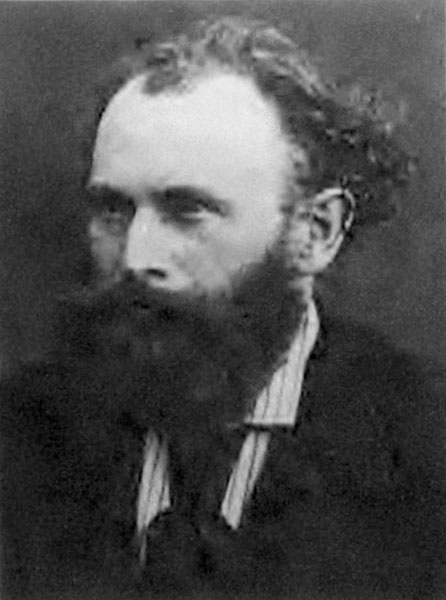 Claude Monet
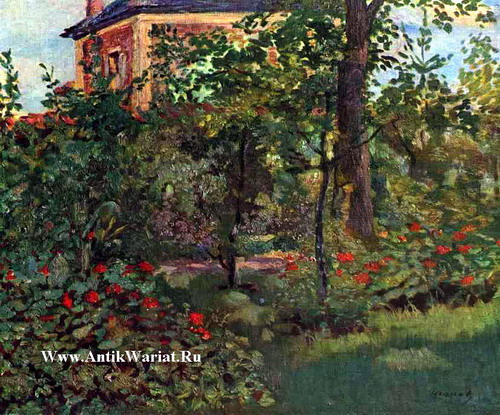 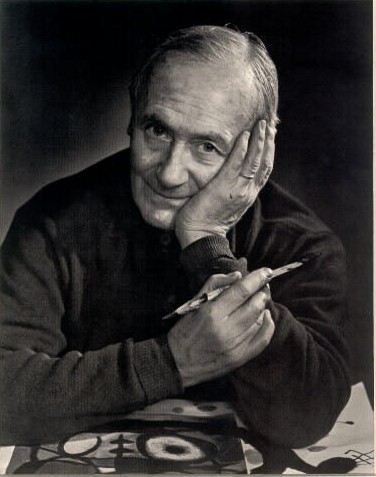 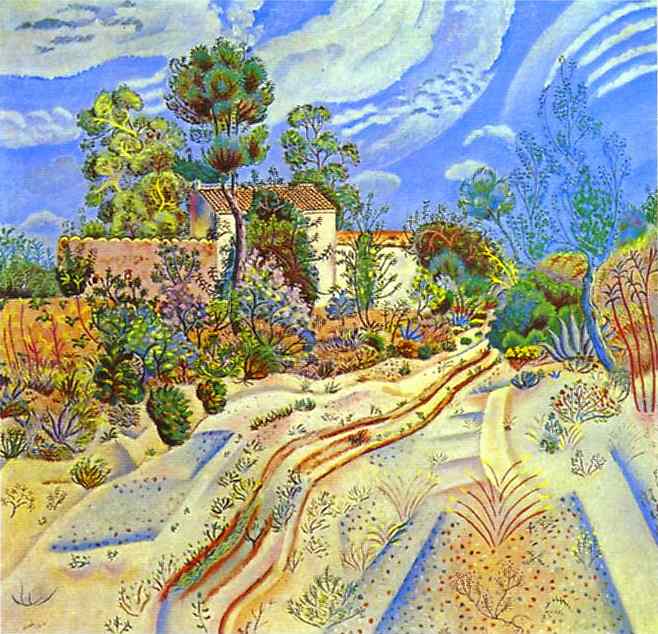 and many others
Joan Miro
Finish the sentences
The Guggenheim Museum is situated in …
The Museum is famous for …
The founder of the Museum was …
He was…
The collections of the Museum include …
The building of the Guggenheim  was designed  by …
Would you like to visit   the Guggenheim Museum?
- I would…
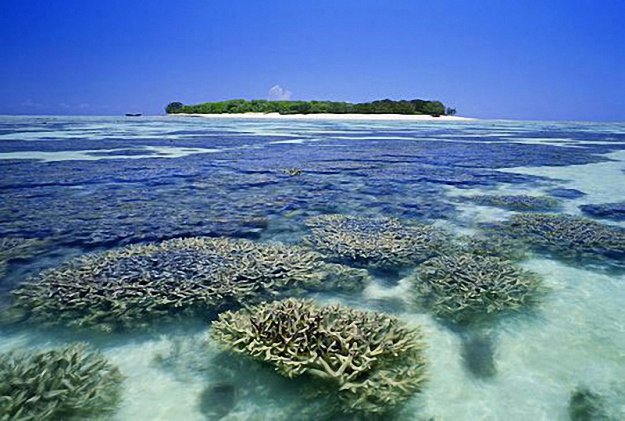 Australia, Queensland
The Great Barrier Reef  lies in the Coral Sea. It is often called the longest coral reef in the world. The Reef is actually  a series of coral islands, reefs,  and shoals that extend  north to southeast  for over 2,000 km.
The coral itself  is made up of the skeletons  of tiny, flowerlike water  animals called polyps, held  together by a limestone substance produced by a type of algae. Hundreds of species  of polyps  form coral in a beautiful  range of colors and shapes.
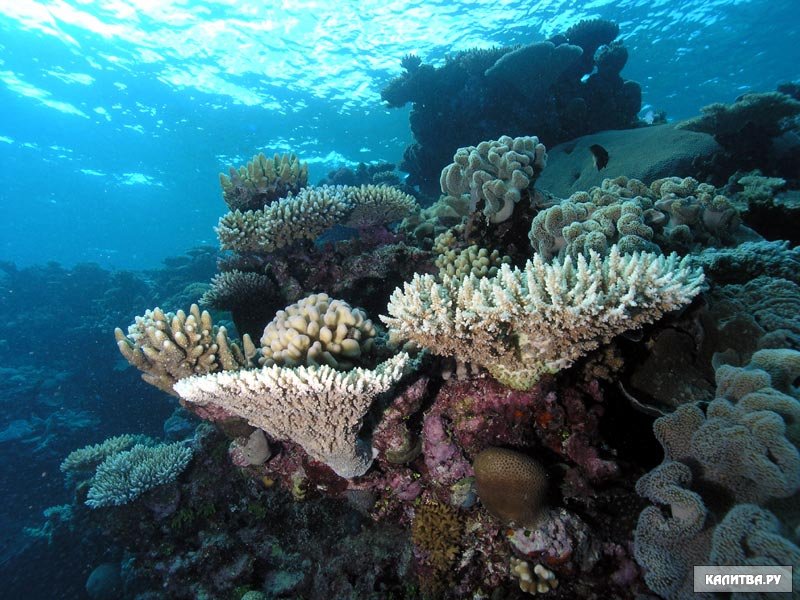 The reef is also inhabited by many  colourful and exotic species of marine life. Many types of fish depend on the coral to protect  them.
The reef  forms a natural breakwater between  the strong waves of the Pacific  and the coast of Australia. The channel  that separates  it from  the coast varies in width from 16 to 240 km. Water in the channel is calm and shallow.
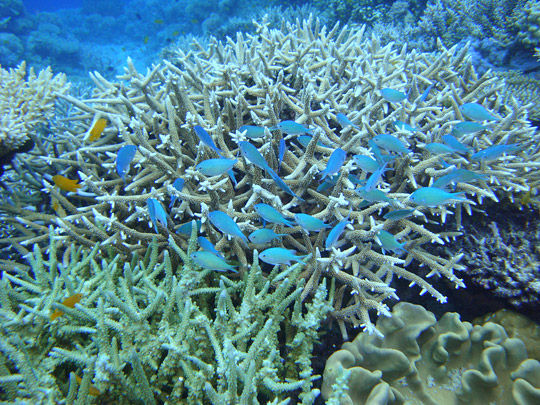 In 1981 the Great Barrier Reef  was added  to UNESCO’s 
World  Heritage List.
Make up the dialogue, please
You are going to visit Australia with your friend.

  Discuss  the visiting of the  Great Barrier Reef.
Niagara Falls
Horseshoe Falls
(Canadian Falls)
is located north of Lake Erie on the Niagara River, between Ontario,  Canada, and western New York.               
                          Consists of three Falls:
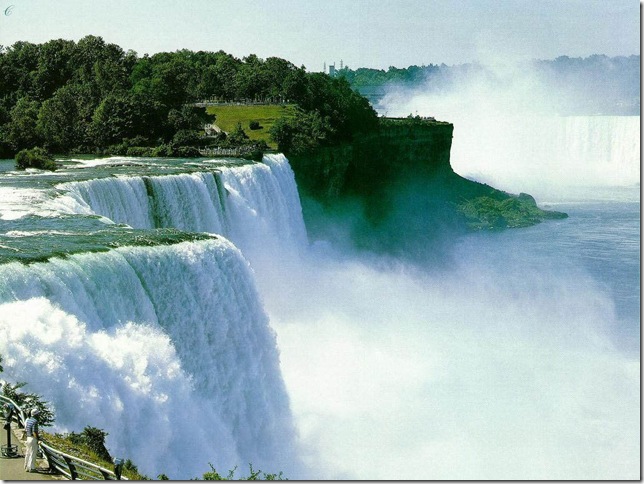 American Falls
Bridal Veil Falls
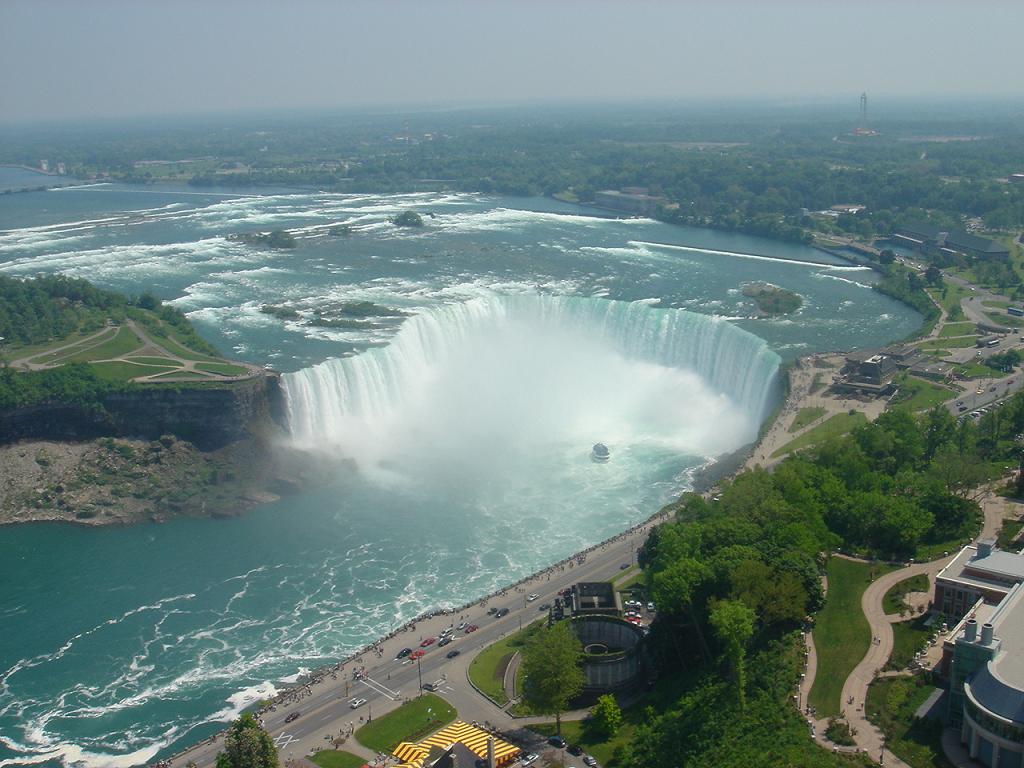 Niagara is an Indian word which means  “roaring waters”.
Indeed the roar of the falling water  can be heard  at a distance of 25 kilometers. A mass of water is falling over a cliff 90 feet high (27 metres) with a terrible noise. Niagara  has very great power. It can move  big rocks and throw them into the waters.
“The first effect of Niagara Falls was peace.                 Nothing of gloom.” 
                                                       Charles Dickens
“It calls up the past.  When Columbus first saw this continent
Niagara was roaring here.  Niagara is as strong today
as  ten thousand years  ago.”   
                                                             Abraham Lincoln
Stories, stories, …
There were some people   who wanted to become famous by  swimming across the most dangerous part of the Niagara river.
Captain Webb was known as the first man to swim the English channel. On the evening of July 24, 1883 he came up to the river and dived in.  Many people were present  there.  Soon the man appeared in the middle of the river. A loud shout went up from the crowd,  but a moment later the man went under the water. Thousands of eyes were looking  at the river, but the man was drowned.
In 1902  a young woman decided to go over the Falls in a barrel.  There were many pillows inside the barrel.  When Miss Taylor examined the barrel carefully, she got in.  The barrel was closed and then thrown into the river.  When the barrel reached the Falls it was shot down by the terrible force of the water.  The barrel was caught  and opened. Miss Taylor came out alive but frightened very much.
Do the task:
-Describe the Niagara  Falls.
     -What do the words of Charles Dickens and 
      Abraham   Lincoln mean?   Explain, please.  
         - Why do a lot of tourists  want to visit
            the Niagara Falls?   What is your opinion?
What other Falls do you know?
Computers
Can you imagine  a day without  a computer?
          I  am sure your answer  will be “NO”.  
Today our life is impossible without  the computers.  They are  running factories, planning our cities, teaching children and forecasting our future.  The computer solves  in seconds the problems a generation of  mathematicians  would need  months or years to solve without its help.  They can help make up  a person’s shopping list, remind someone  of important  appointments and anniversaries and answer the telephone. 
  They say, the increasing flood  of information  will be one of the  problems of the 21-st century. A computer  helps solve it too.   In a computerized library  requests  for information  will be answered instantly and as fully as the user wants.
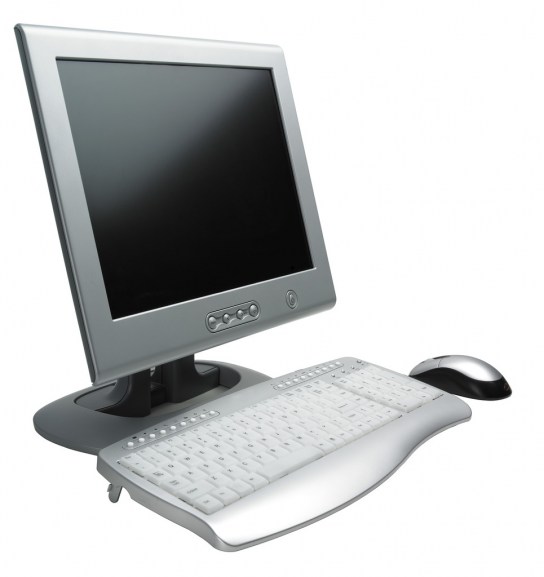 Do you know  that the first computer  was invented in Great  Britain?
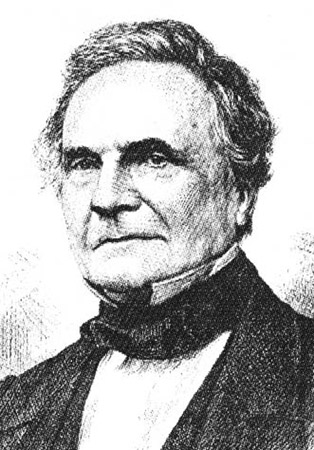 A machine for  mathematical computation was built  in 1833 by the English mathematician Charles  Babbage. Now  the scientists realize  that he understood  clearly  all the fundamental  principles of modern computers.
Charles Babbage was born in Devonshire, England, 1792. He did not receive  a good education , but he taught himself  mathematics so well that when he went  to Cambridge, he found that he knew  more algebra than his tutor.
He was outstanding among his contemporaries because he insisted  on the practical application  of science and mathematics. He wrote  widely on the economic advantages of mass production  and on the development  of machine – tools.
1792 -1871
Fill in the mind  map
?
?
?
?
Computers are used for
?
?
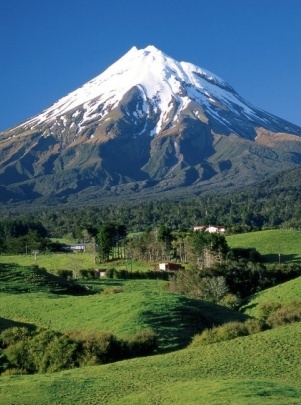 An unusual bird
New Zealand has very few native animals. The kiwi, a bird which lives in the forest and does not fly, is found nowhere else in the world. The kiwi is the national emblem of New Zealand.
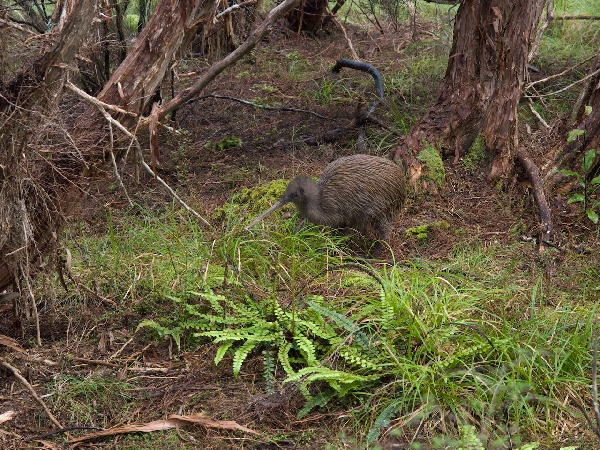 This interesting bird lives in the wet parts of the thick bushes. In the day-time the bird does not go out. It comes out only at night to find food. Kiwis cannot fly. Many years ago kiwis were hunted for food. Now the government does not permit hunting the kiwis. Small children are often called kiwis.
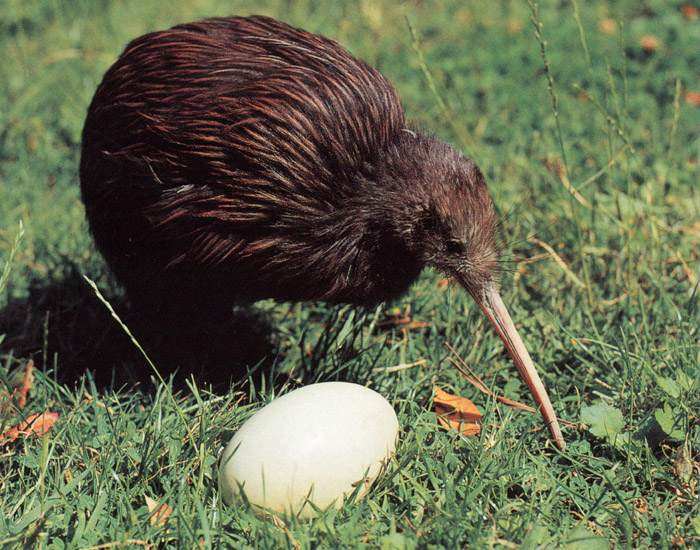 The kiwi is rather an unusual bird found only in New Zealand. It has no tail, almost no wings, and its nostrils are situated near the end of its bill. No other bird lays an egg so large in proportion to its size. Its egg is about one fifth of its own weight. This  is  a  tremendous  size.
Imagine yourself…
You are visiting New Zealand.  And you meet the kiwi. It doesn’t fly from you because it can’ t fly. 

                           What will you do?
                           What will you say to the bird?
                           What  will you feed it with?
Are you a friend of nature?
Resourses
http://img.lbc.ru/fotos-new/3/6/2474b.jpg 
http://directdsign.files.wordpress.com/2008/12/guggenheim-lg.jpg?w=500&h=375
http://www.yapfiles.ru/files/103338/niagara04.jpg 
http://0.tqn.com/d/goaustralia/1/0/9/i/kiwi.jpg 
http://www.intermag.ru/newimg/CropedWithLogos/i45449.jpg 
http://1.bp.blogspot.com/_LOmi6huIIGI/SX8eOeXeU8I/AAAAAAAAA4E/uo4psKmcrf0/s1600/www.artlex.com 
http://www.nyjewishimprints.info/G/Guggenheim.jpg 
http://de.academic.ru/pictures/dewiki/70/Frank_Lloyd_Wright_LC-USZ62-36384.jpg
http://de.academic.ru/pictures/dewiki/70/Frank_Lloyd_Wright_LC-USZ62-36384.jpg
http://assets.nydailynews.com/img/2009/10/17/gal_guggenheim_45.jpg
http://arx.novosibdom.ru/story/NOV_ARX/Wright/113_Wright_10.jpg
http://crfranke.files.wordpress.com/2009/11/08001_wassily_kandinsky.jpg
http://img.lenta.ru/news/2007/12/31/paintings/picture.jpg
http://bms.24open.ru/images/bded2102d189664250b3580b71b68511
http://harmonia.tomsk.ru/files/portretes/hudojniki/pikasso.gif
http://foto.rambler.ru/public/fanera27/4/4/1-web.jpg
http://i238.photobucket.com/albums/ff312/begemoti/jacquelinewithflowers.jpg
http://basik.ru/images/1646/8.jpg
http://img0.liveinternet.ru/images/attach/b/3/29/735/29735848_376pxClaude_Monet_1899_Nadar.jpg
http://shkolazhizni.ru/img/content/i53/53850_or.jpg
http://myfototravel.ru/uploads/images/c/5/c/4/303/9c9b284f3f.jpghhttp://static.diary.ru/userdir/6/4/7/4/647476/29379599.jpg
http://gamefon.net/content/image/1273006577_320x480.jpg
http://www.ritarussia.com/p/n01.jpg
http://lifeglobe.net/media/entry/1011/niagara_falls_3_3.jpg
http://www.kalitva.ru/uploads/posts/2009-11/1258202555_underwater.jpg
http://www.vertikal.biz/userfiles/image/TOUR/Australia_2010/DSC00452.jpg
http://bm.img.com.ua/img/prikol/images/large/0/0/152100_266860.jpg
Гроза О.Л. И др. Английский язык нового тысячелетия. Учебник английского языка для 10 класса ОУ.  М.: Титул, 2004
Методическая мозаика. Приложение к журналу «Иностранные языки в школе»  №2/2007, №7/2007
Полякова Е.Б. Раббот Г.П. Учебник английского языка для школьников старших классов. М.: Слово, 1997
Thank you 
for attention!